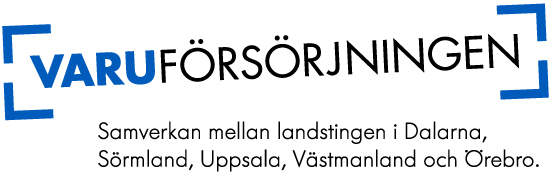 Samverkan mellan regionerna i Dalarna, Sörmland, Uppsala, Västmanland och Örebro.
Miljönyttan vid upphandling:Papper och plast
Avtalstid: 2020-03-01 – 2023-03-01 (option 2x1 år)

Information om sortimentet: 
Kundtjänst, upphandling@varuforsorjningen.se

Miljöfrågor om sortimentet (miljökemist, generella frågor):
Hanna Svartson, hanna.svartson@varuforsorjningen.se (miljökemist, tjl april 2021-jan 2022)
Amelie Johansson, amelie.johansson@regionuppsala.se (Vik miljökemist april 2021-jan 2022)
Miljösamordnare i din region

Uppdaterad version 210618. På Varuförsörjningens hemsida återfinns aktuella uppgifter om upphandlade produkter.
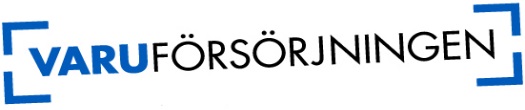 Varuförsörjningens riktlinjer för hållbar upphandling
I Varuförsörjningens riktlinjer för hållbar upphandling står det att klimatpåverkan från engångsmaterial ska minimeras genom att prioritera:
Materialsnåla produkter
Produkter framställda av återvunnet material
Produkter framställda av förnybara material

Riktlinjerna antas av de fem regionernas gemensamma politiska nämnd.
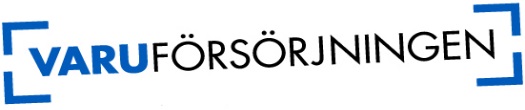 [Speaker Notes: En stor del av våra upphandlade varor är tillverkade av plast och då mycket fossil plast. 
Genom att gå över till produkter i förnybart material så finns det en potential att minska vår klimatpåverkan.]
KlimatpåverkanSå kan vi minska klimatpåverkan 
från varugruppen papper och plast
Förnybart, eller återvunnet material
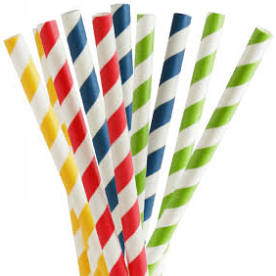 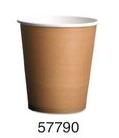 Flergångs istället för engångs
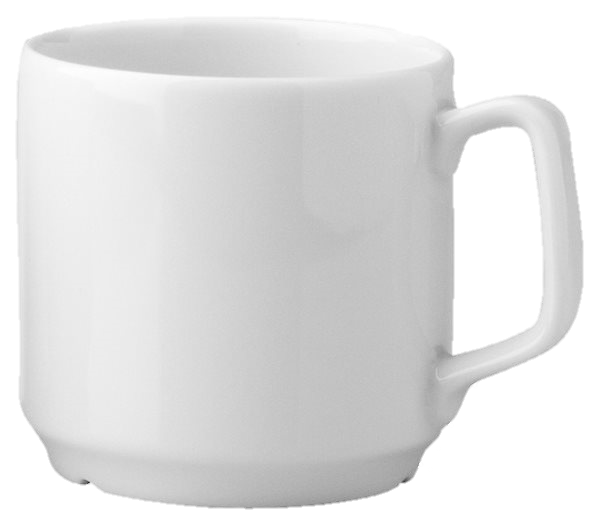 Minska användningen
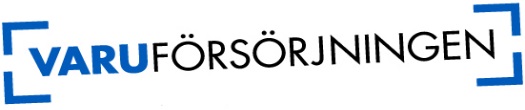 [Speaker Notes: Hur kan vi minska vår klimatpåverkan från förbrukningsvaror?

Störst klimatvinst får vi om vi inte använder produkterna alls. Då produkterna behövs är det istället viktigt att minska svinnet. Exempel på det kan vara att välja bort sugrör ibland

Stor klimatvinst får vi när vi ersätta engångsprodukter med flergångsalternativ
Det finns livscykelanalyser som visar att det är mindre klimatutsläpp från flergångsprodukter, även om man räknar med diskvatten.
När ni fikar, ta gärna en porslinsmugg och använd den hela dagen framför en mugg av engångsmaterial. 

Om engångsmaterial verkligen behövs bör förnybart material användas. 
Det är främst en upphandlingsfråga, därför jobbar Varuförsörjningen med att få in förnybara material där så är möjligt.]
Minska användningen
Exempel på produkter där användningen kan minskas: 

Britspapper – bara nödvändigt om patienten är avklädd

Sugrör – underlättar för vissa patienter men kan tas bort ibland

Du kan ta hjälp av miljösamordnare i din region.
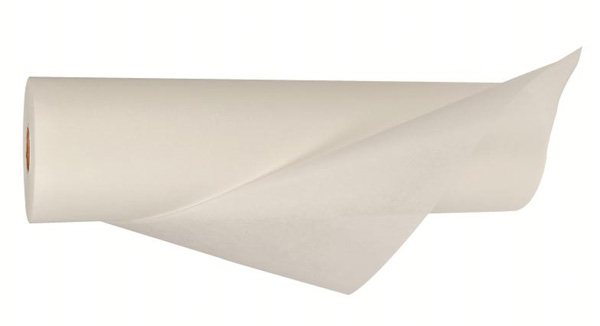 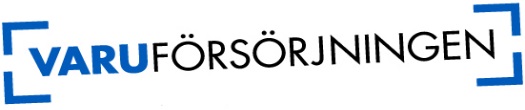 [Speaker Notes: Stor klimatvinst får vi när vi ersätta engångsprodukter med flergångsalternativ
Det finns livscykelanalyser som visar att det är mindre klimatutsläpp från flergångsprodukter, även om man räknar med diskvatten.
När ni fikar, ta gärna en porslinsmugg och använd den hela dagen framför en mugg av engångsmaterial. 

Diagrammet bygger på ens studie gjord på uppdrag av dåvarande Stockholms läns landsting- Rekommendationer för klimatsmarta val av dryckesbägare, WSP 2013 . Flergångsglaset antas användas 200 gånger innan det slängs.]
Välj flergångsprodukter
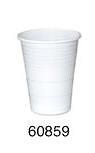 Dryckesbägare
Tallrikar
Bestick
Äggkopp

I vissa fall kan matlådor återanvändas - kolla med din region
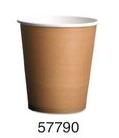 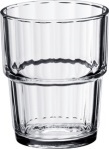 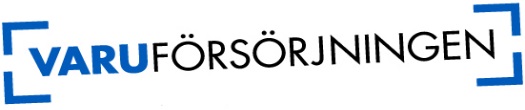 [Speaker Notes: Stor klimatvinst får vi när vi ersätta engångsprodukter med flergångsalternativ
Det finns livscykelanalyser som visar att det är mindre klimatutsläpp från flergångsprodukter, även om man räknar med diskvatten.
När ni fikar, ta gärna en porslinsmugg och använd den hela dagen framför en mugg av engångsmaterial. 

Diagrammet bygger på ens studie gjord på uppdrag av dåvarande Stockholms läns landsting- Rekommendationer för klimatsmarta val av dryckesbägare, WSP 2013 . Flergångsglaset antas användas 200 gånger innan det slängs.]
Förnybart material - Vad är det?
En förnybar (=biobaserad) råvara är en naturlig resurs som naturen kan nybilda i samma takt som den används, exempelvis trä, majs eller biprodukter från jordbruket. 
Fossila råvaror som olja och gas är ändliga, alltså inte förnybara, eftersom det tar flera miljoner år för dem att bildas.
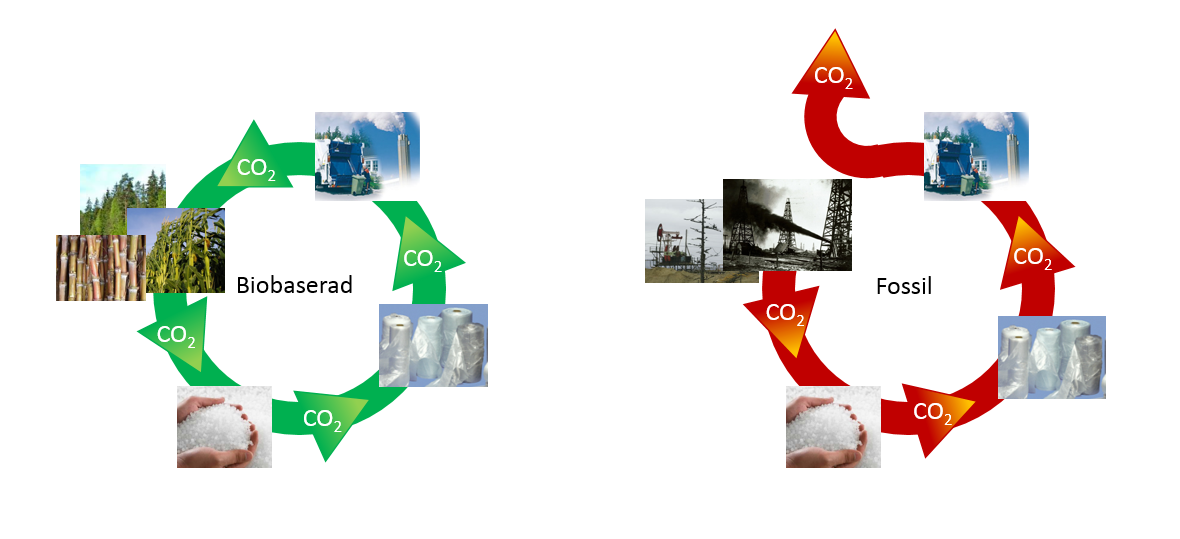 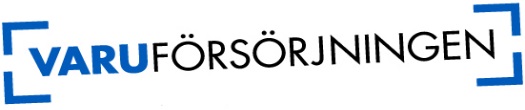 [Speaker Notes: Vad är ett förnybart material?

Förnybar = biobaserad. Det är ett material som har producerats av förnybara råvaror.

En förnybar råvara är en naturlig resurs som naturen återproducerar inom överskådlig tid, som tex träd, sockerrör, majs eller biprodukter från jord- och skogsbruket.
Fossila råvaror tex olja och gas är ändliga, dvs inte förnybara, eftersom det tar flera miljoner år för dem att bildas.

Vid förbränning tillför inte förnybara material mer koldioxid till atmosfären än vad den förbrukat som råvara.
Ett fossilt material däremot, ger ett tillskott av koldioxid till atmosfären vid förbränning → vilket ökar växthuseffekten.

Effekter av en förstärkt växthuseffekt:
Glaciärerna smälter i snabbare takt  Havsytan stiger
Haven blir varmare och surare
Extremväder – stormar, översvämningar och värmeböljor, torka
Förändrad utbredning av smittbärande djur
Ökad spridning av globala sjukdomar]
Förnybar plast - Vad är det?
Plast kan idag framställas helt eller delvis från biomassa, det vill säga från växtriket. Till exempel från majs, sockerrör eller cellulosa.
Biobaserad plast spar på fossila resurser och minskar utsläppen av växthusgaser. 
Många vanliga plasttyper (till exempel polyeten) kan idag göras från biomassa.
Etanol
Förnyelsebar råvara
Polyeten = PE plast
Eten
Fossil olja eller gas
Olika råvaror 			ger samma plast
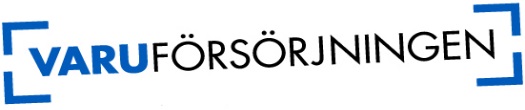 Miljö- och klimatsmarta påsar och tvättlappar
Här är produkter i förnybart material listade. I vissa fall finns en liknande produkt i av fossil olja upphandlad. Då kan du göra ett aktivt miljöval genom att byta till förnybart material
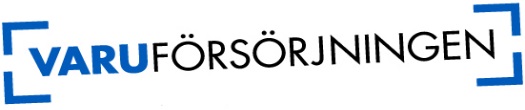 Miljö- och klimatsmarta produkter för servering
Här är produkter i förnybart material listade. I vissa fall finns en liknande produkt i av fossil olja upphandlad. Då kan du göra ett aktivt miljöval genom att byta till förnybart material
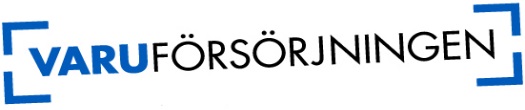 Miljö- och klimatsmarta matlådor
Här är matlådor i förnybart material listade. Även matlådor i fossil olja finns upphandlade.
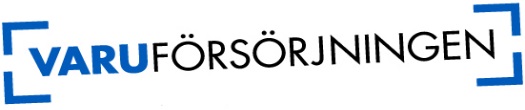 Återvinning
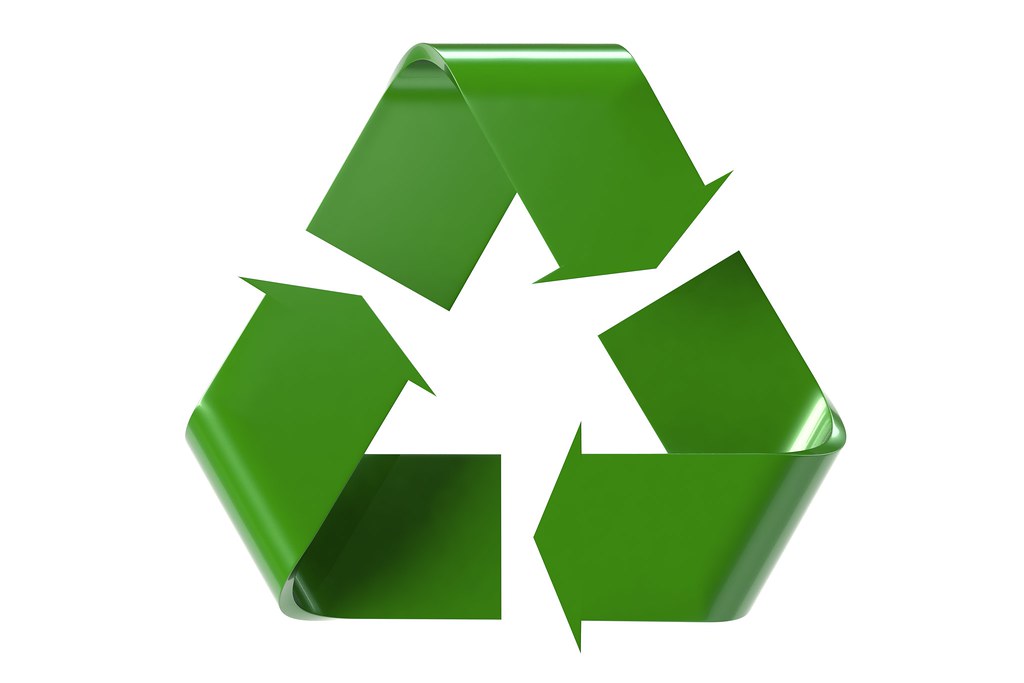 Pappersmuggar och papperstallrikar sorteras som pappersförpackning (tömda och synbart rena)

Plastmuggar sorteras som plastförpackning (tömda och synbart rena)

En engångsmatlåda i plast sorteras som plastförpackning, matlådor i papper samt bagasse sorteras som pappersförpackning

De flesta plast-matlådor är nu transparanta eller vita, vilket gör dem lättare att återvinna än svarta lådor.
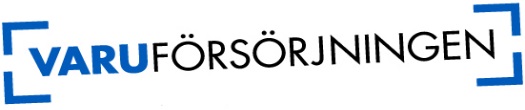 EU förbjuder vissa artiklar
EU har förbjudit sugrör och bestick i plast från juli 2021. Därför finns inte detta att beställa  från varuförsörjningen. 

Det kommer även i fortsättningen finnas sugrör i papper och bestick i trä i sortimentet
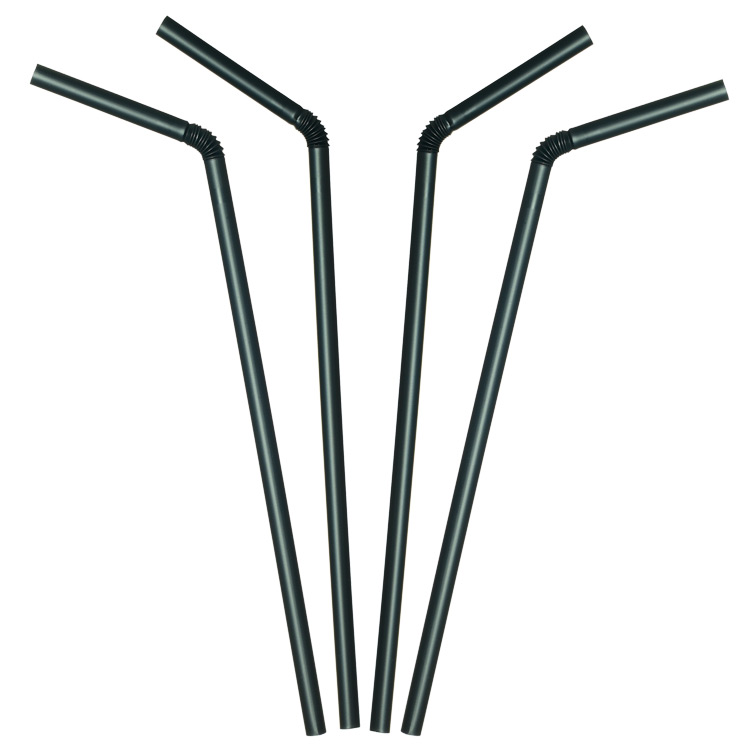 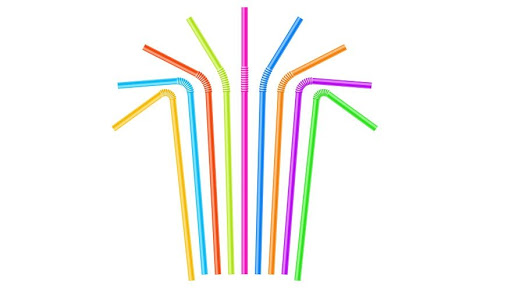 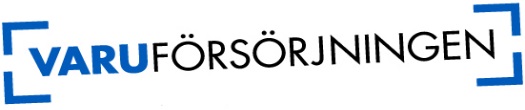 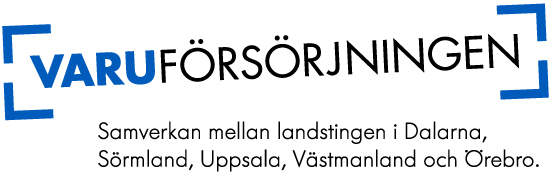 Samverkan mellan regionerna i Dalarna, Sörmland, Uppsala, Västmanland och Örebro.